中国2型炎症皮肤病临床研究与均质化诊疗项目
皮炎湿疹专病队列—协作单位认证考核操作指南
角色介绍
一、分中心管理员
分中心管理员主要功能是授权协作单位认证提交认证资料人员。
二、提交认证资料人员
提交认证资料人员主要功能是上传协作单位认证考核所需资料。
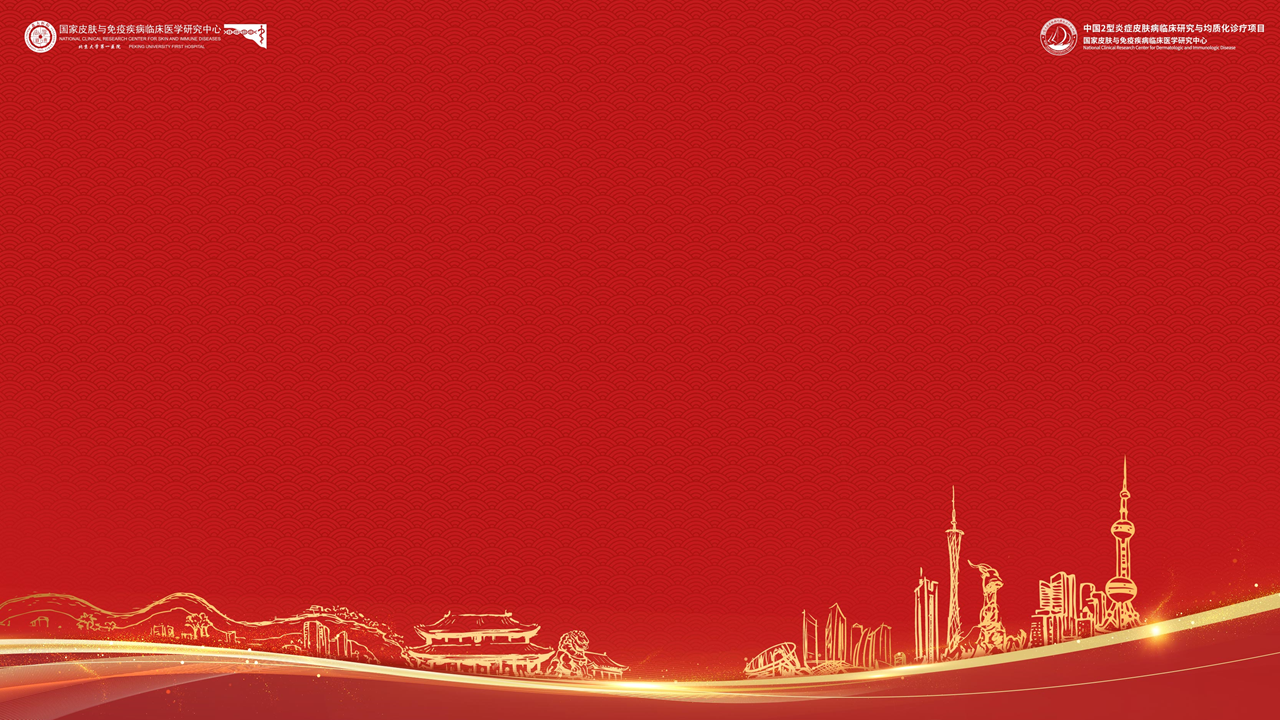 分中心管理员授权提交认证资料人员
分中心管理员操作步骤
一、登录平台
登录浏览器（推荐Chrome），输入网址：http://www.type2inflammation.cn/, 点击 “登录”，输入分中心管理员账号密码之后登陆平台，点击“临床业务“—我的业务”，点击业务名称【皮炎湿疹专病队列】，即可进入研究项目。
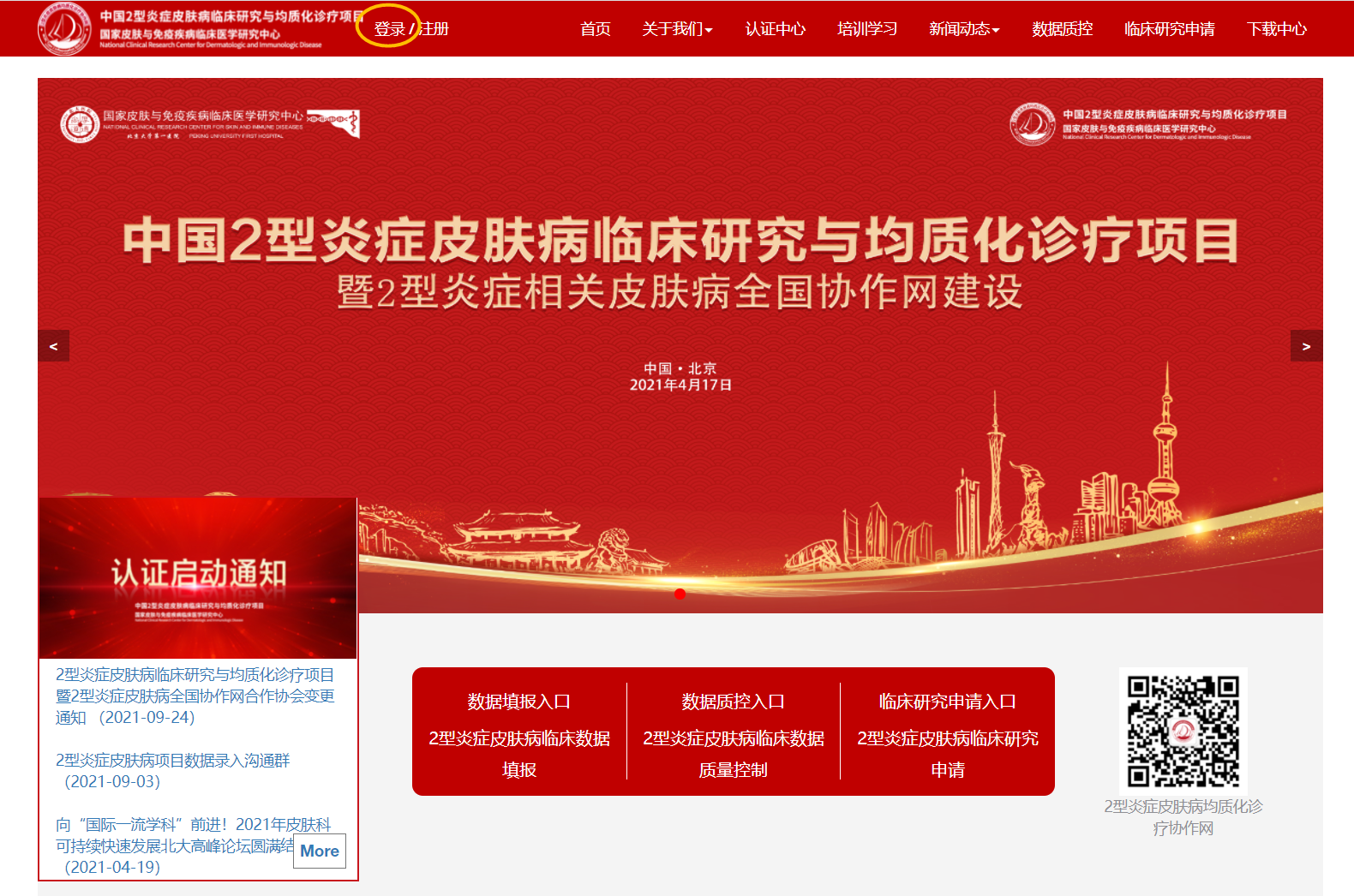 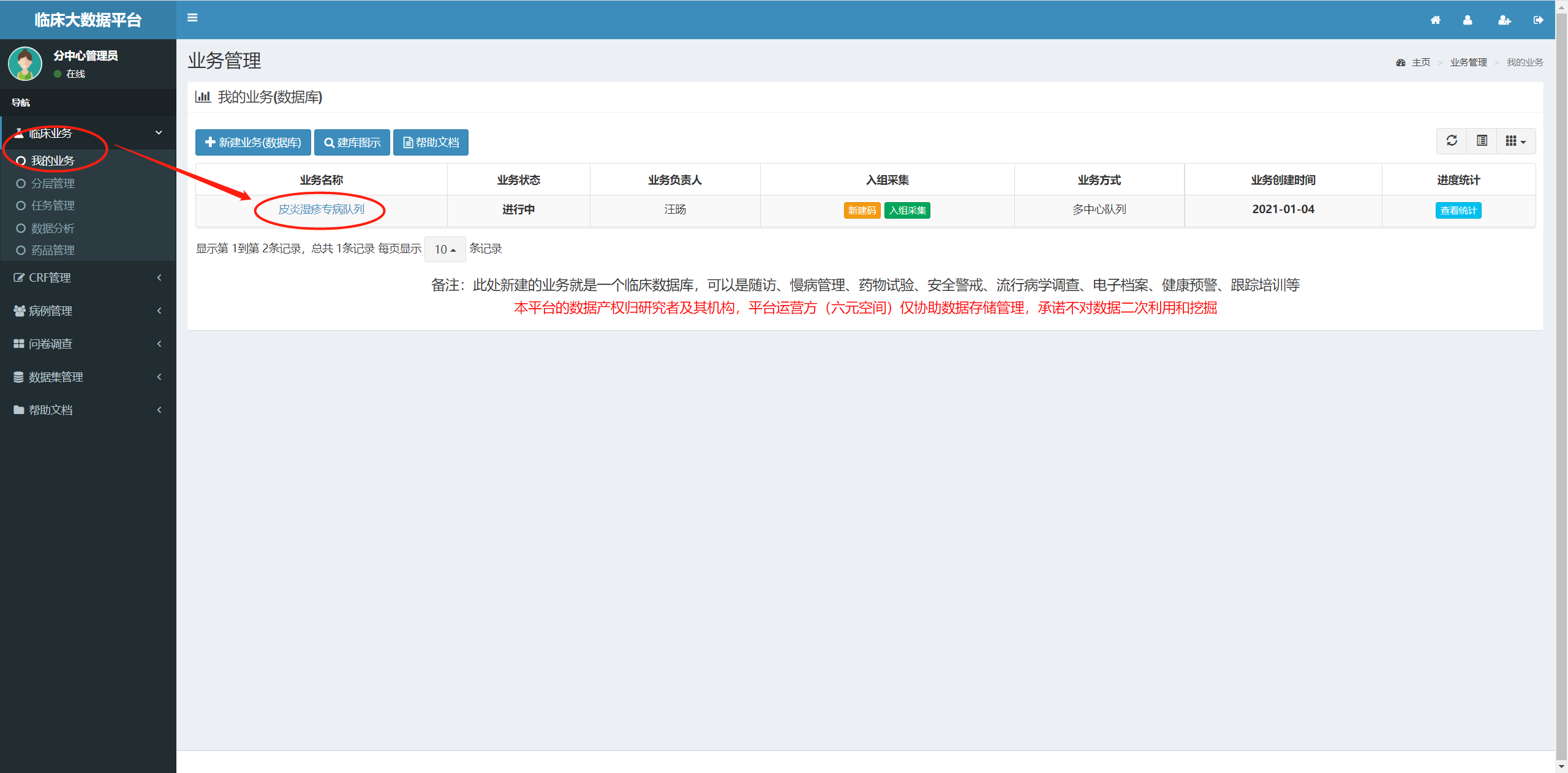 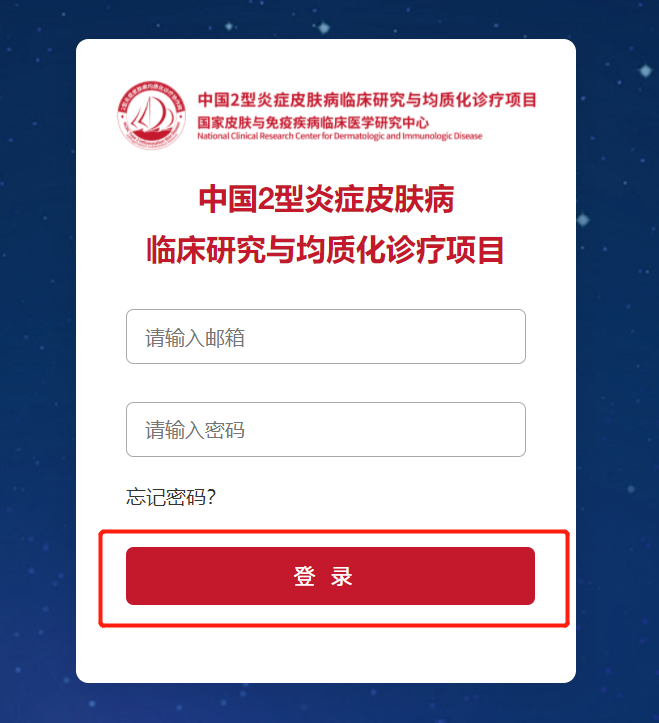 分中心管理员操作步骤
二、授权分中心提交认证资料人员
分中心管理员进入研究项目之后(说明：若菜单栏有【分中心管理】按钮，则表示该账号为分中心管理员)，点击【协作单位认证提交认证资料人员】按钮，进入分中心提交认证资料人员设置界面，点击【设置】按钮，在设置分中心提交认证资料人员弹窗界面选定人员之后，点击【选中】按钮即可设置分中心提交认证资料人员。
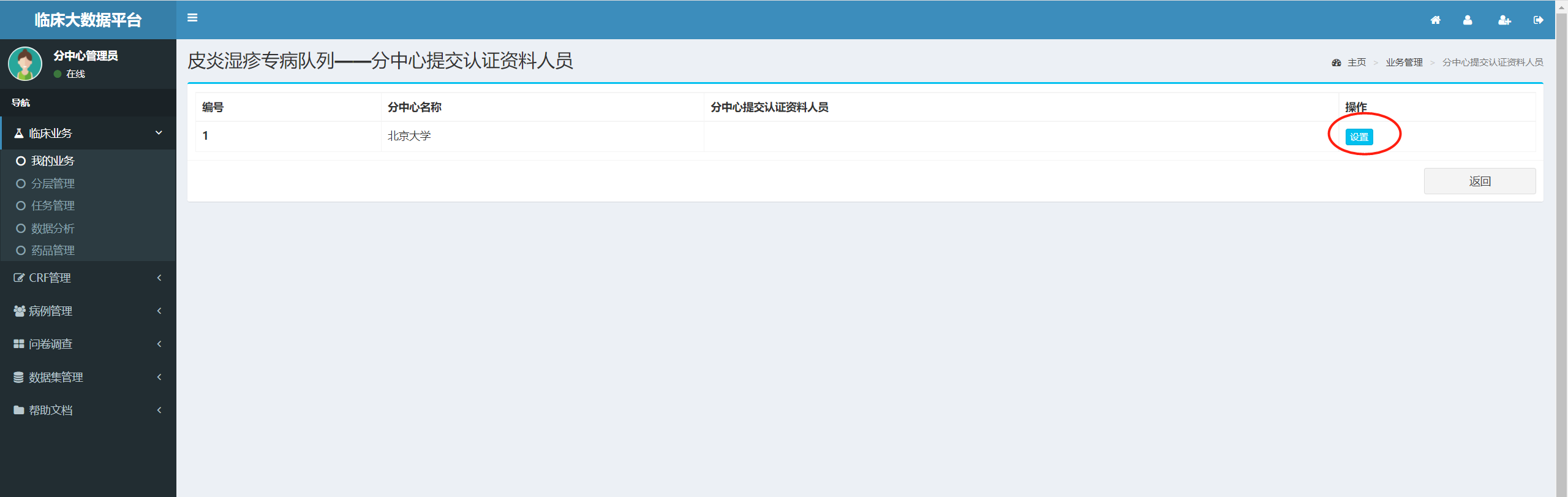 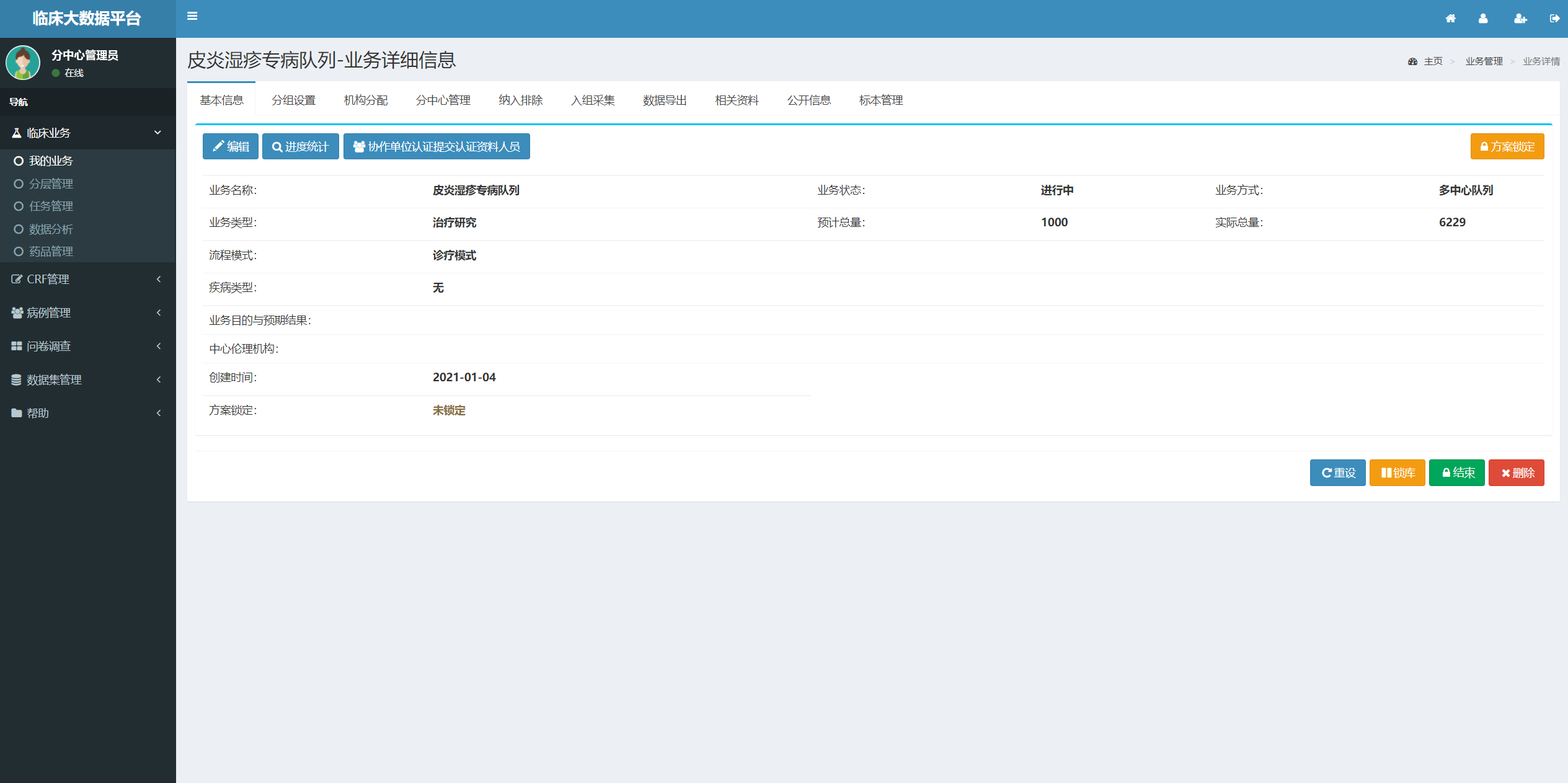 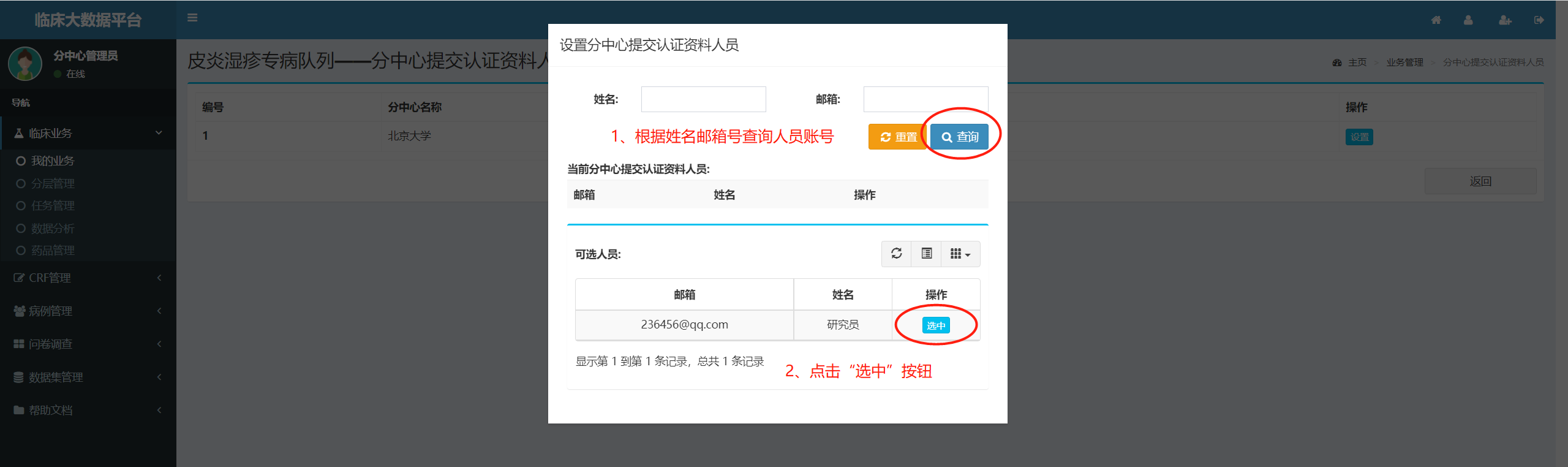 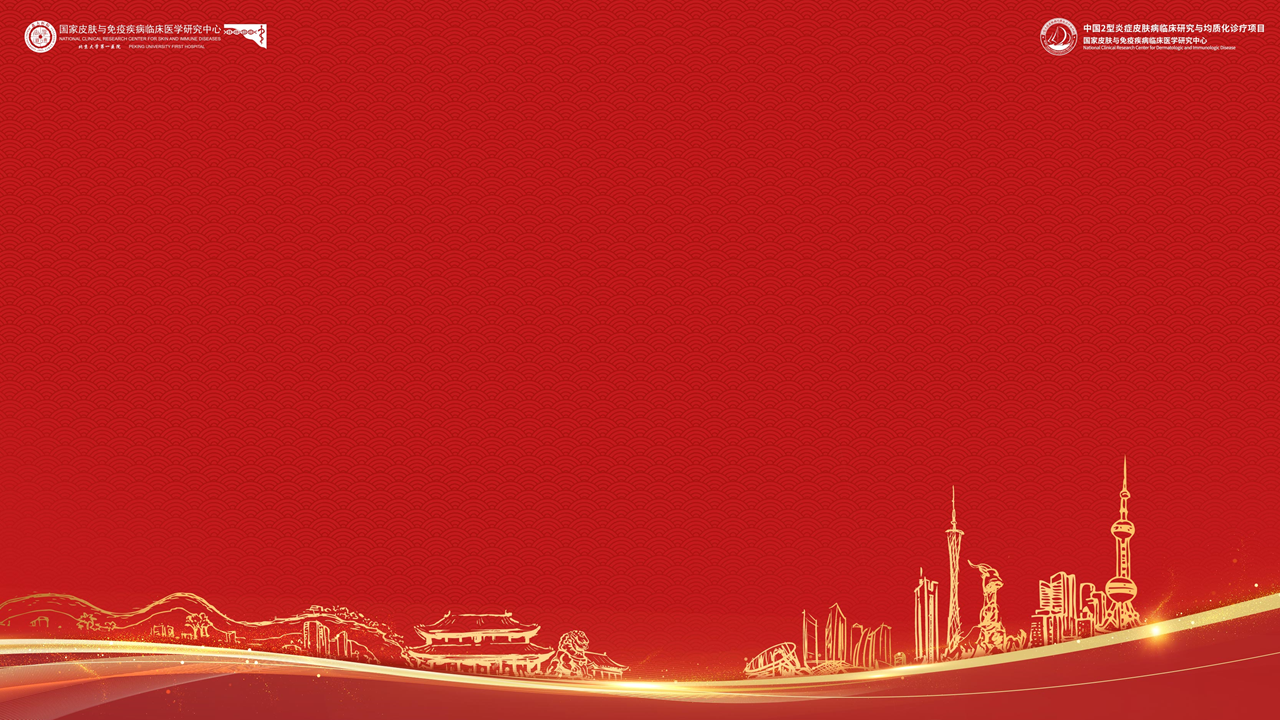 提交认证资料人员上传认证资料
提交认证资料人员操作步骤
一、登录平台
登录浏览器（推荐Chrome），输入网址：http://www.type2inflammation.cn/, 点击 “登录”，输入分中心管理员账号密码之后登陆平台，点击“临床业务“—我的业务”，点击业务名称【皮炎湿疹专病队列】，即可进入研究项目。
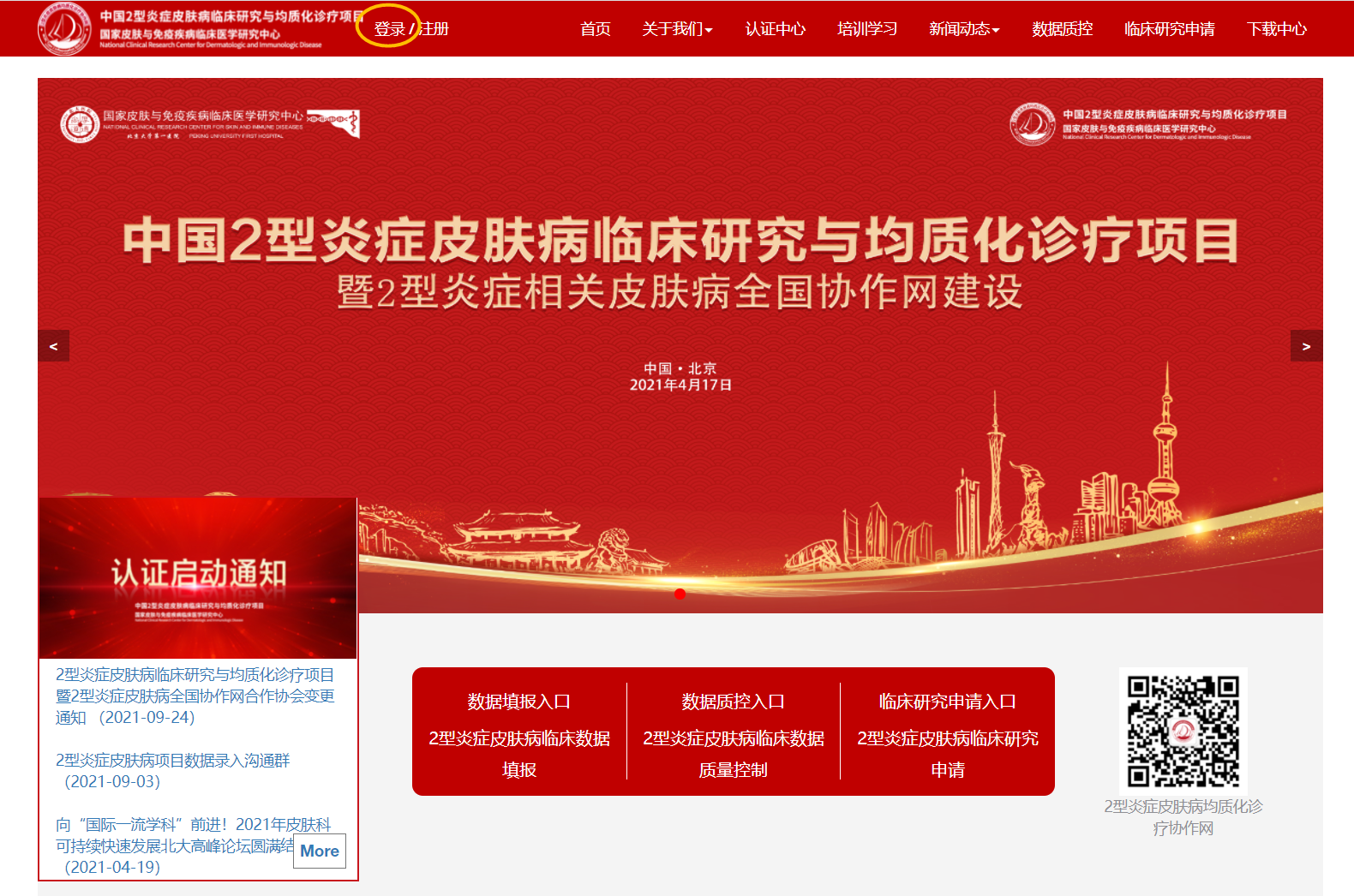 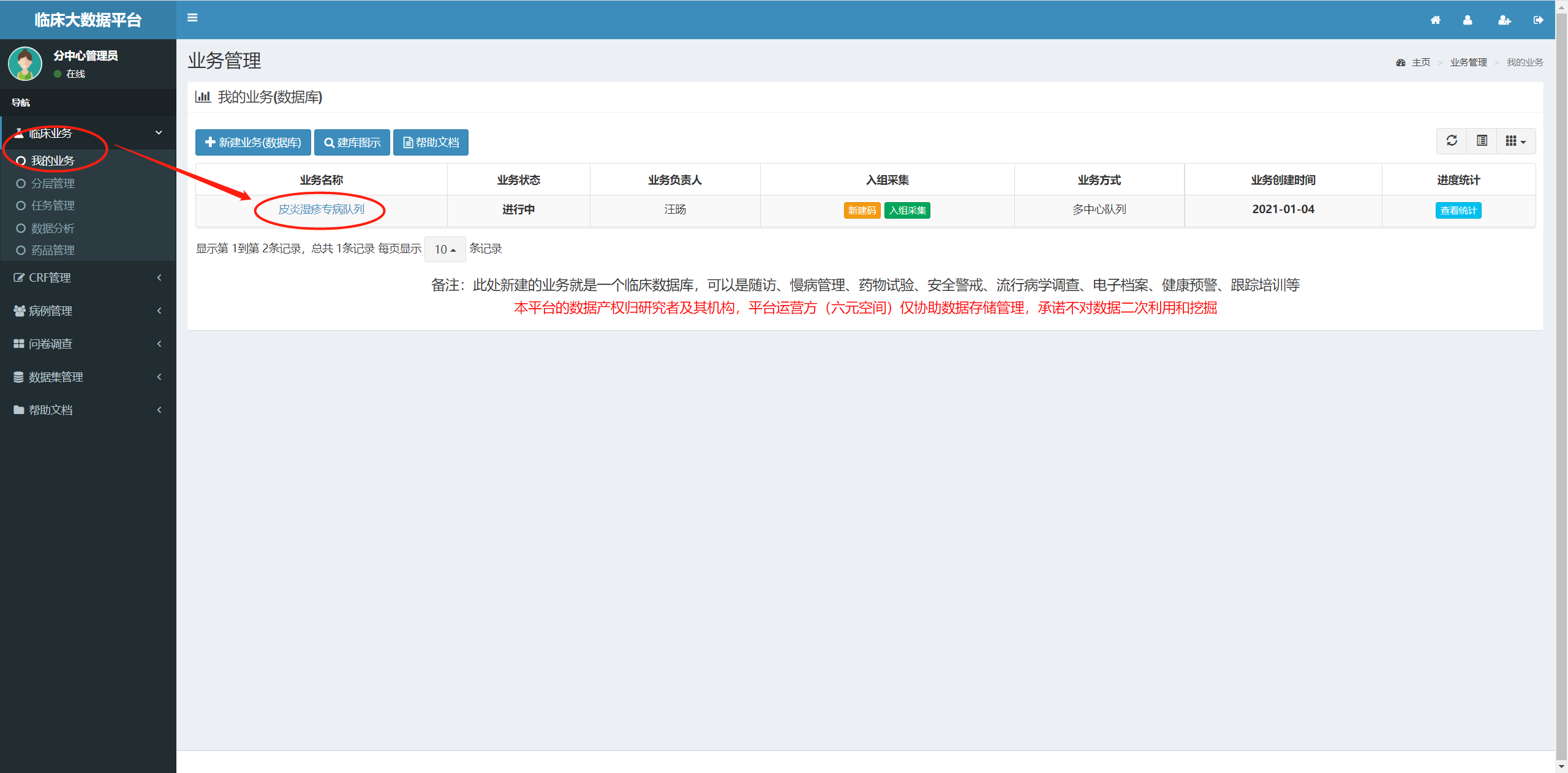 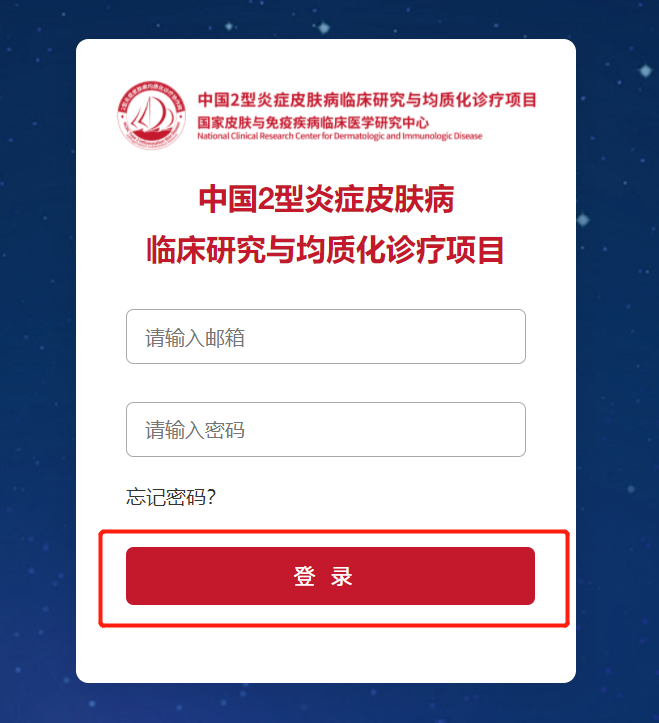 提交认证资料人员操作步骤
二、提交认证资料
提交认证资料人员进入研究项目之后，点击【协作单位认证考核资料提交】按钮，进入协作单位认证考核界面。
如点击【2型炎症专业人员和门诊】按钮，点击【上传文件】按钮，选择需要上传的文件即可完成上传文件
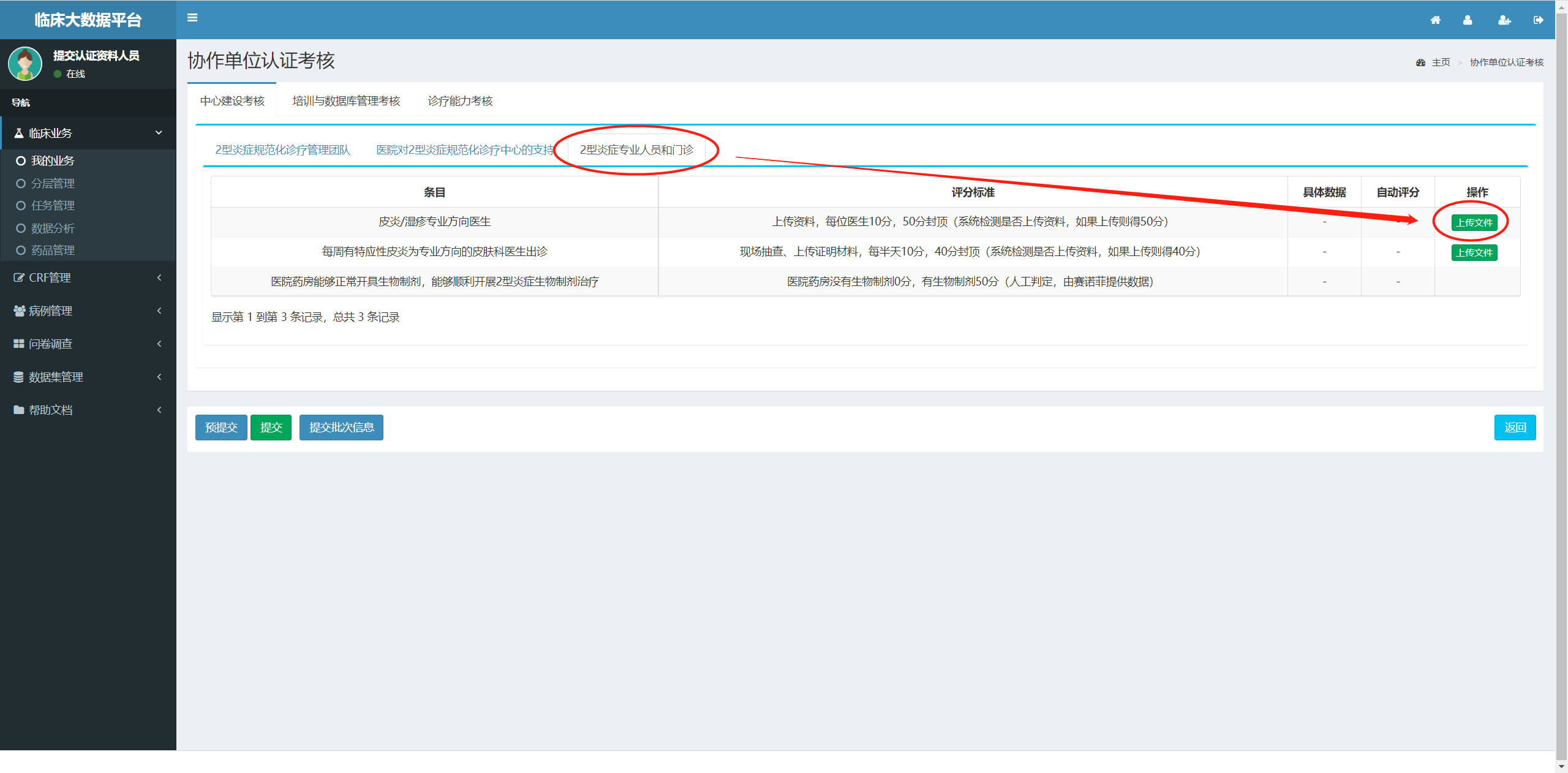 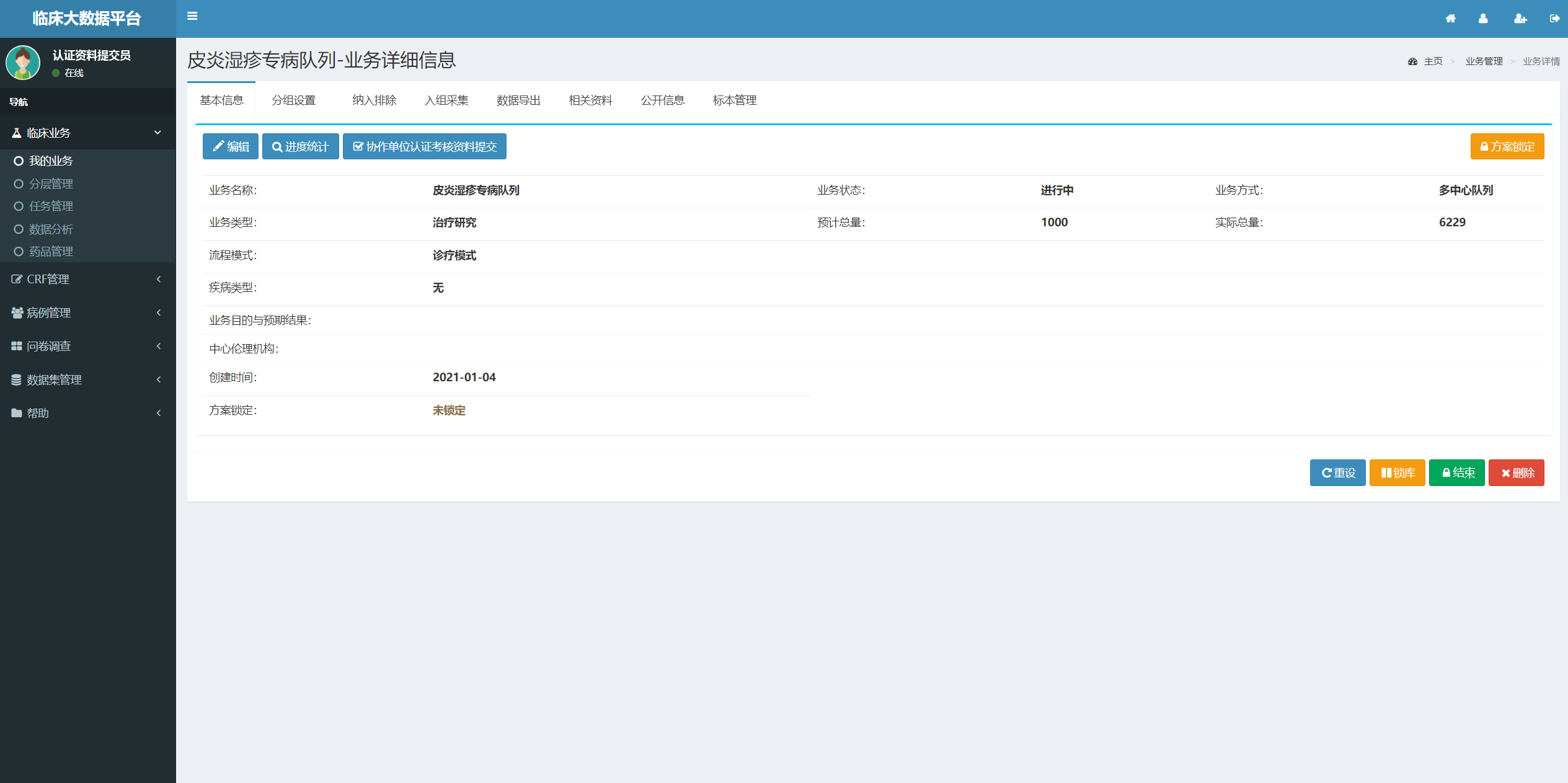 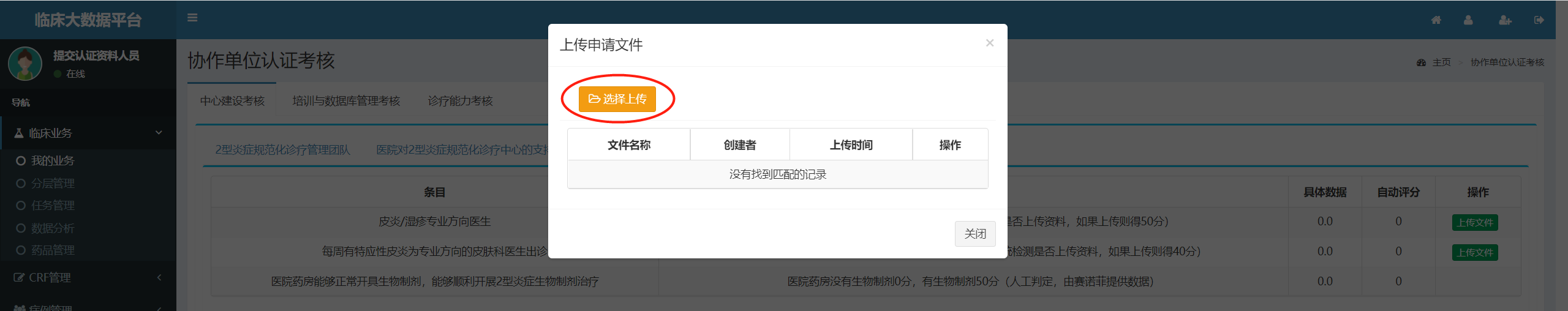 提交认证资料人员操作步骤
三、预提交
上传文件之后，可点击界面下方【预提交】按钮，进行预提交。
说明：【预提交】每间隔24小时内可以预提交一次；
          【提交】认证期间仅限提交一次，提交之后，提交认证资料结束。
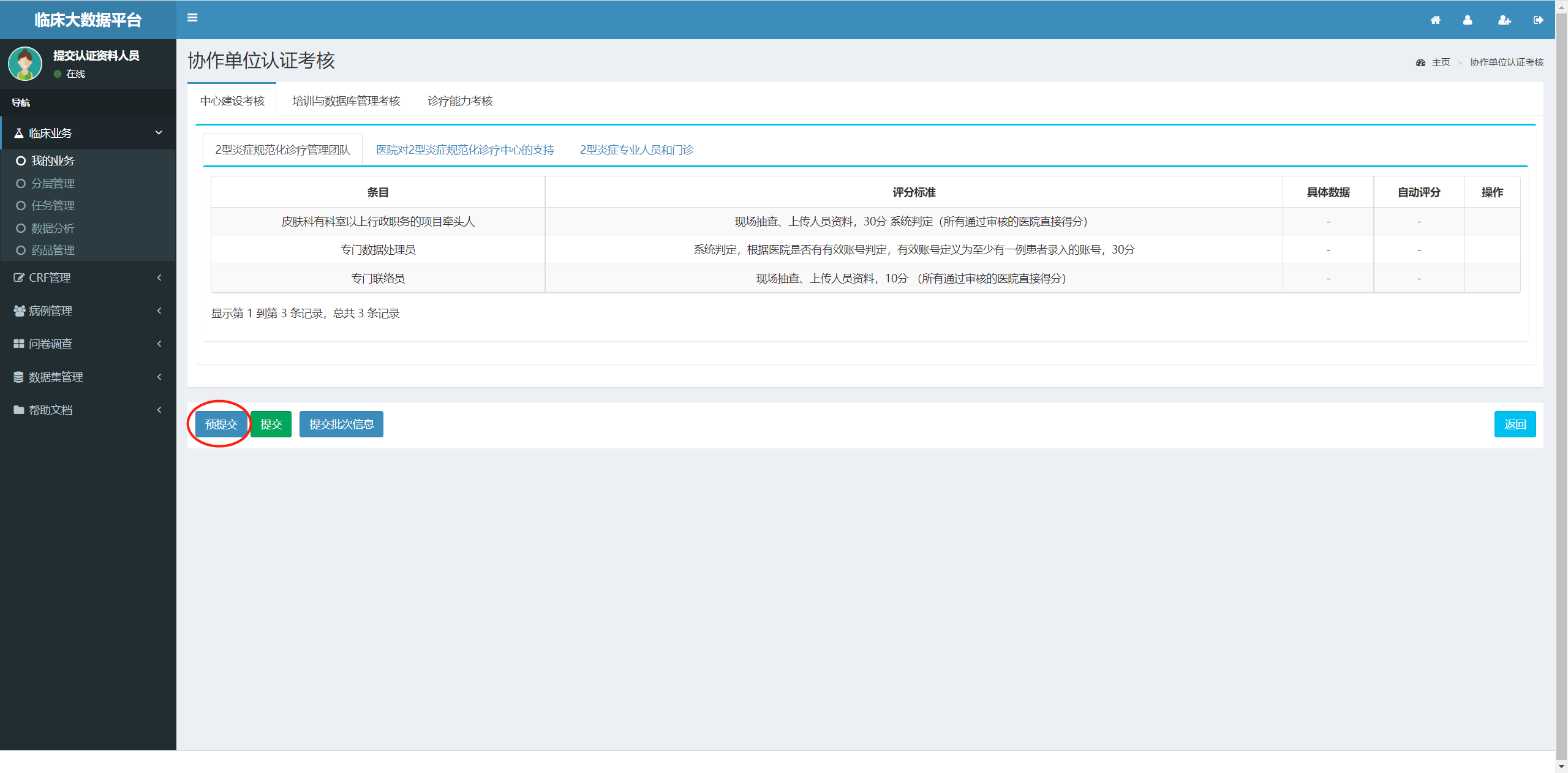 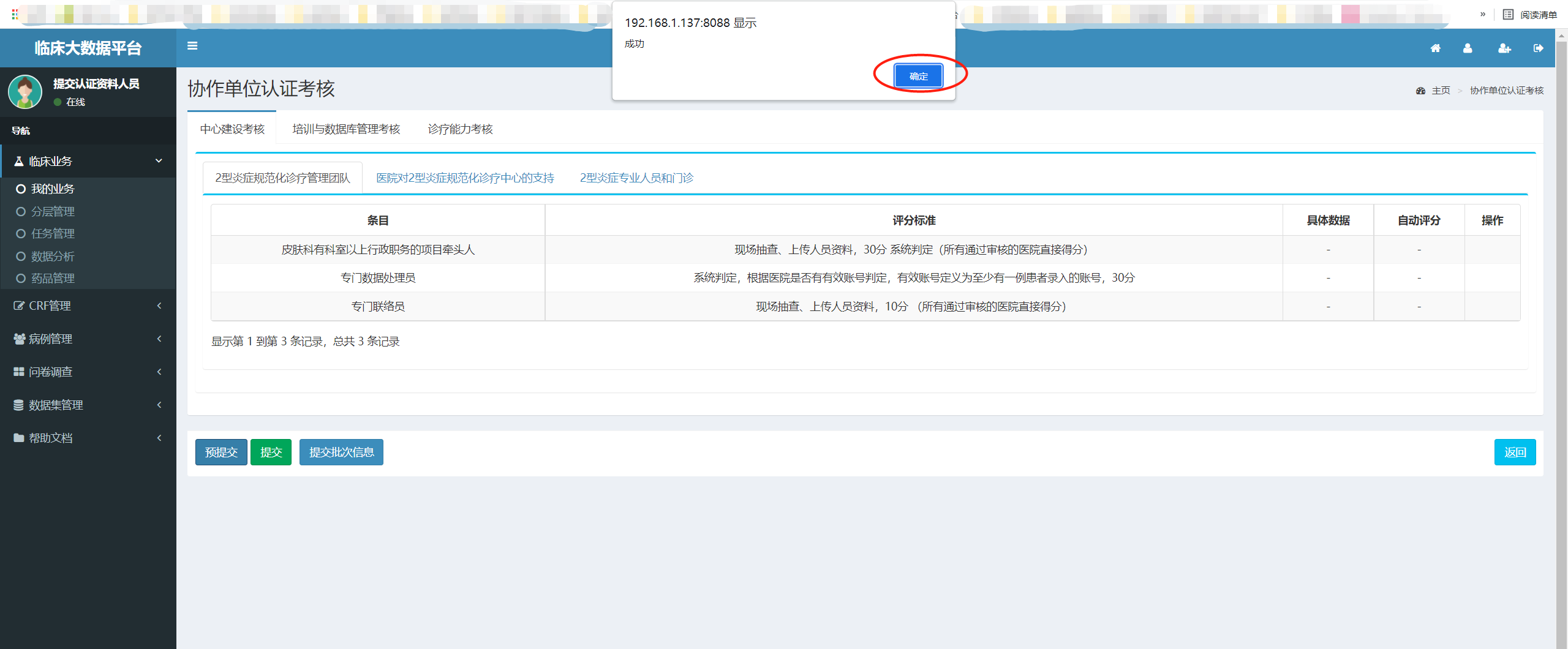 提交认证资料人员操作步骤
四、查看得分信息
预提交之后，可点击界面下方【查看提交信息】按钮，查看本次预提交的得分情况。
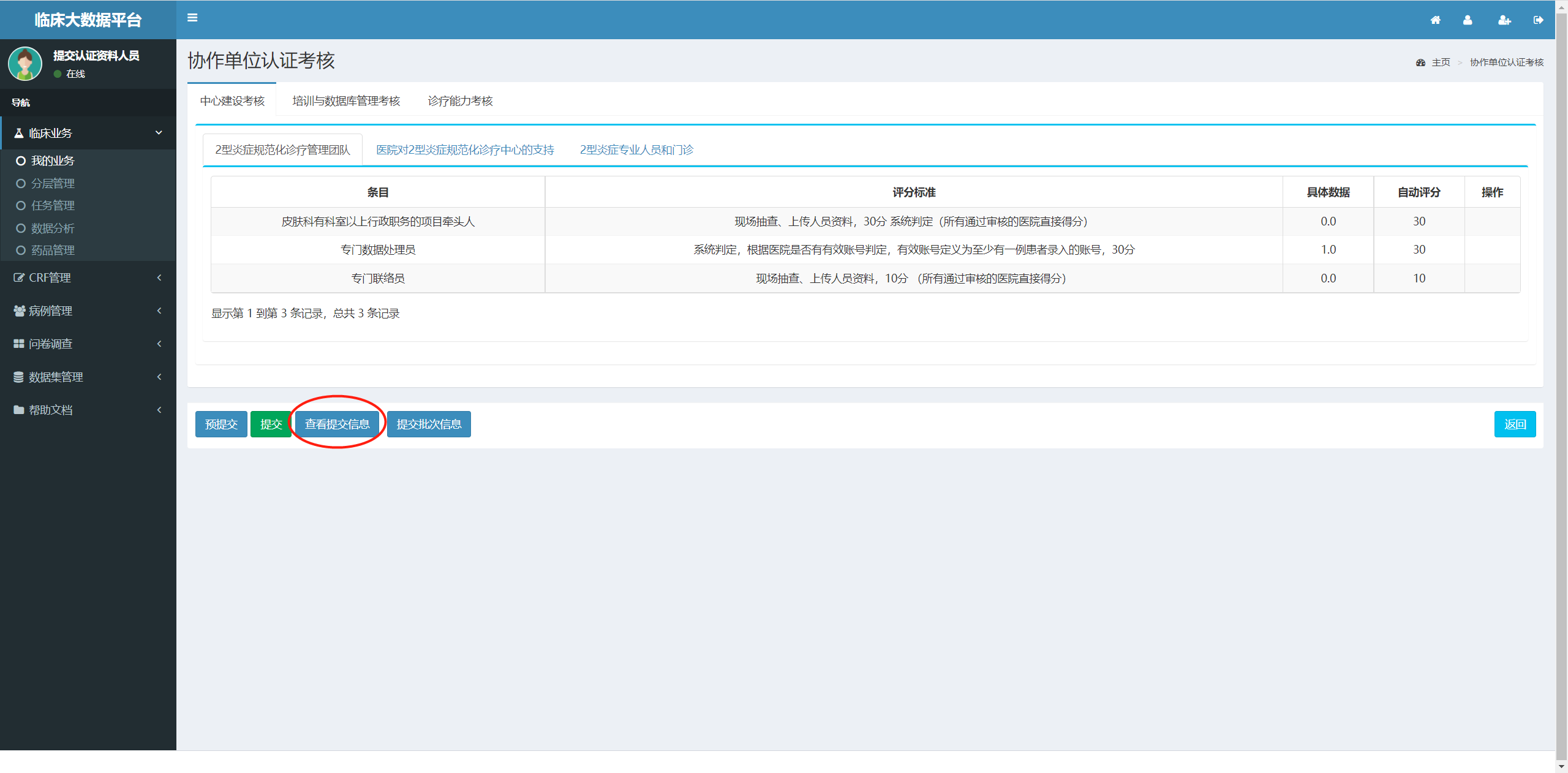 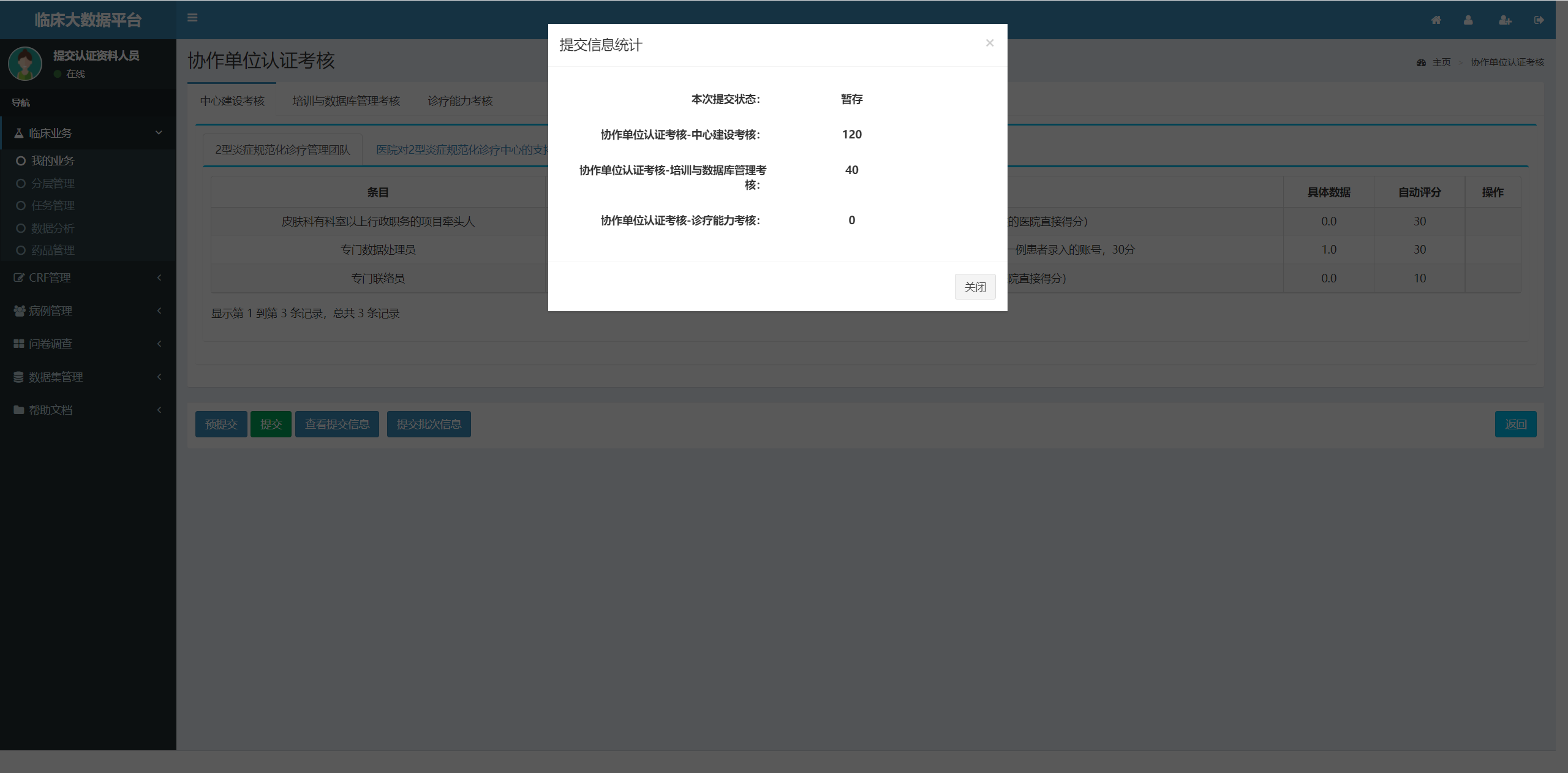 提交认证资料人员操作步骤
四、查看批次信息
点击界面下方【提交批次信息】按钮，查看批次信息情况，如批次提交开始时间、批次提交结束时间、考核合格分数要求等信息。
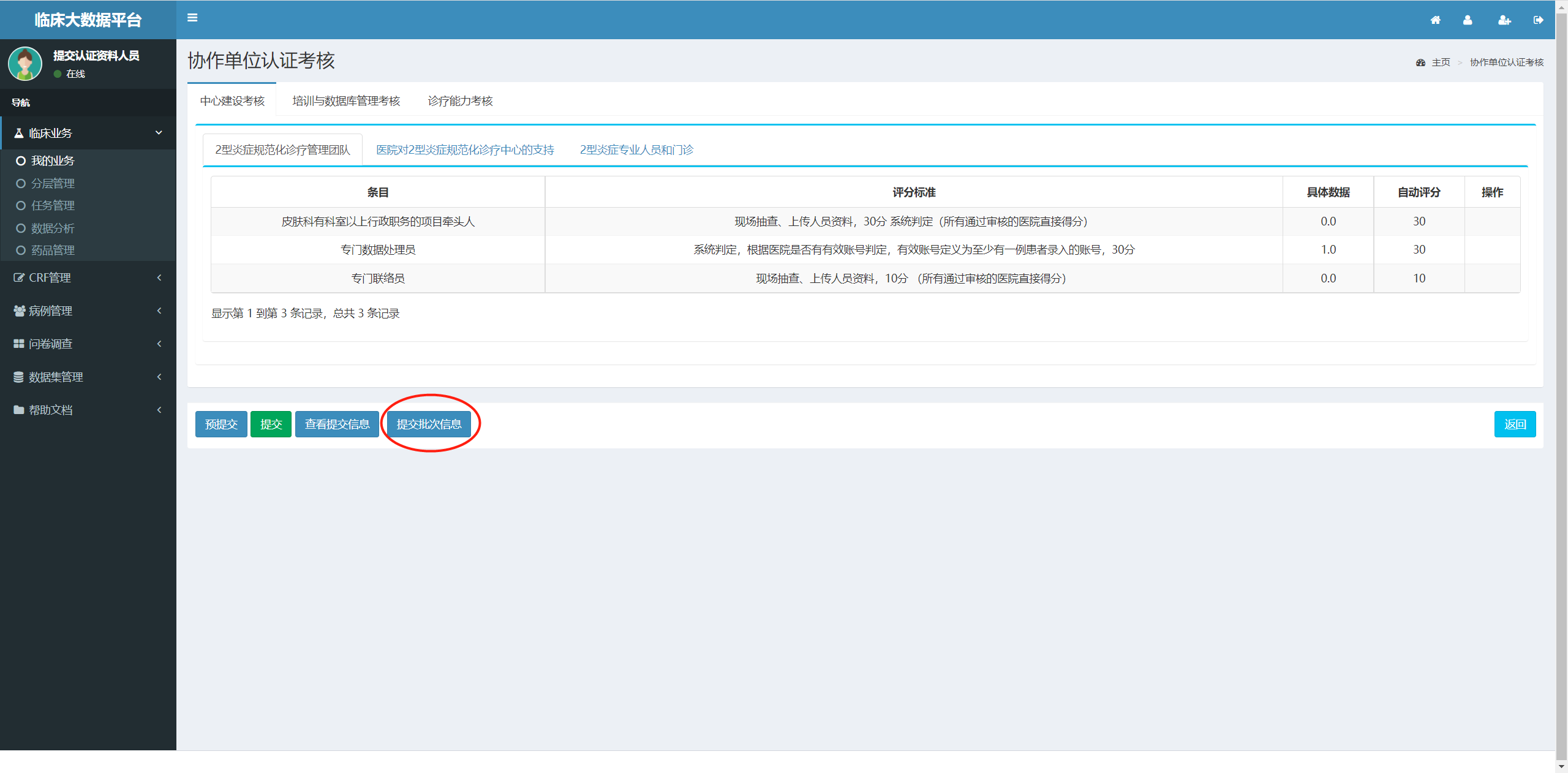 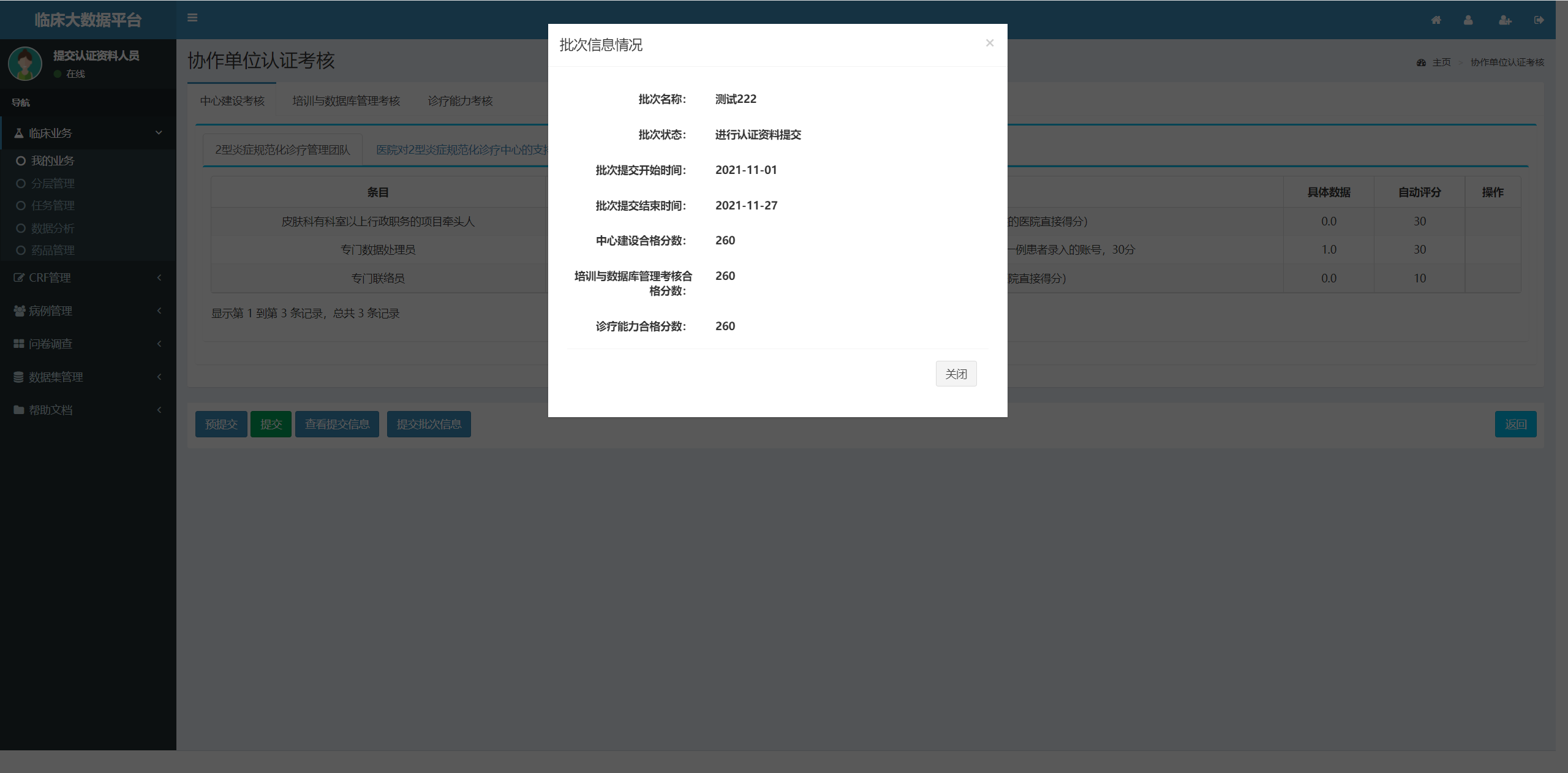 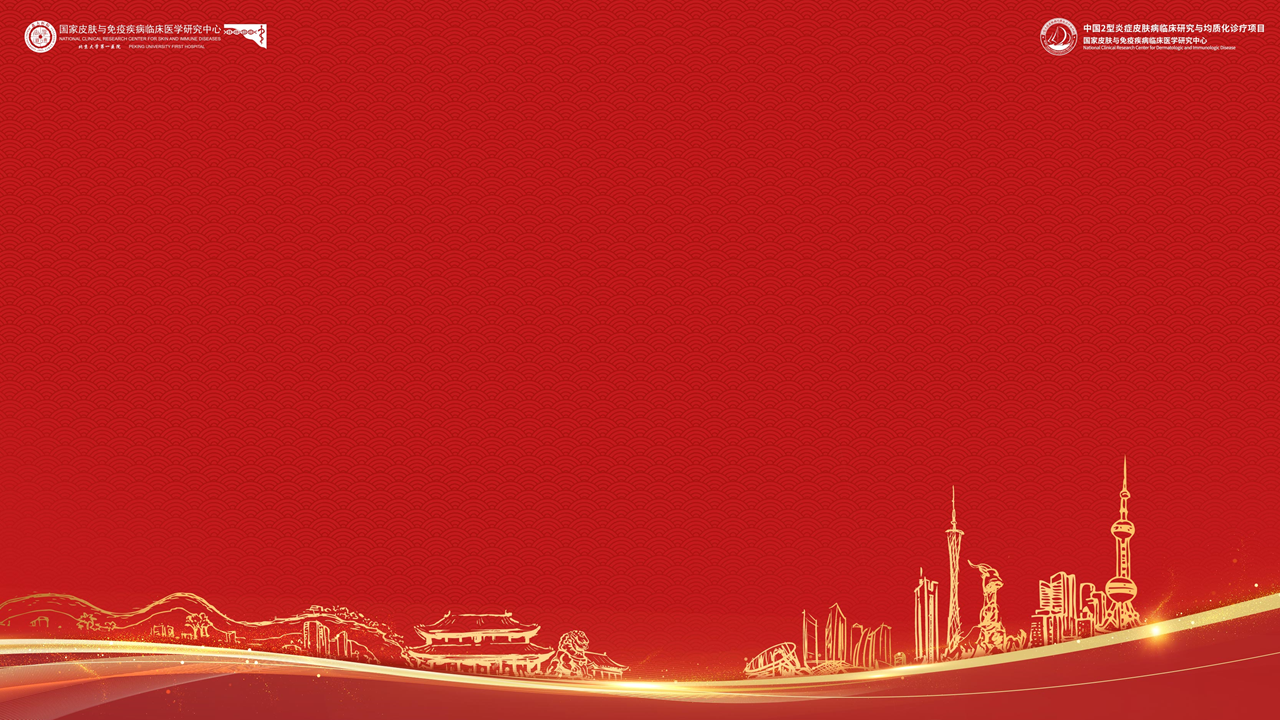 协作单位认证考核评分规则说明
协作单位认证考核评分规则说明
协作单位认证考核评分规则分为四种类型：
一、系统自动评分
系统根据评分标准进行自动打分，满分160分
协作单位认证考核评分规则说明
二、根据上传的文件评分
根据提交认证资料人员是否上传文件及上传的文件是否符合要求进行评分，满分110分
协作单位认证考核评分规则说明
三、人工判定评分
由人工线下进行判定并进行打分，满分110分
[Speaker Notes: 110]
协作单位认证考核评分规则说明
四、系统根据录入数据评分
系统自动填写该中心当前时刻录入数据，并自动打分
[Speaker Notes: 140]
四、系统根据录入数据评分-第二页
[Speaker Notes: 300]
感谢聆听！